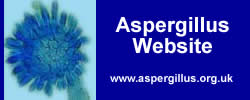 Milwaukee Sentinel  April 11 1981
Original Story